AMORTİSMAN
AMORTİSMAN
AMORTİSMAN
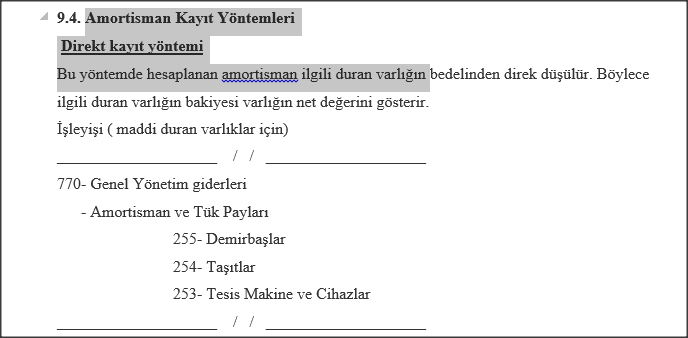 AMORTİSMAN
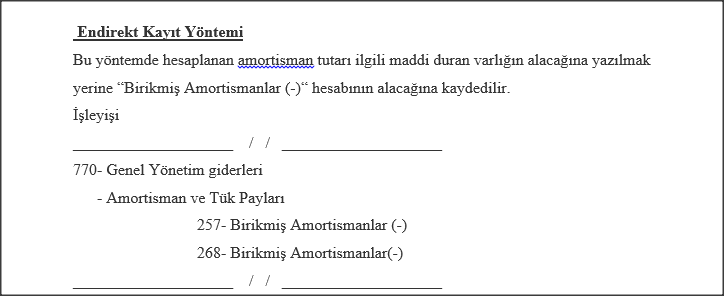 AMORTİSMAN
Hayvan Varlığında Amortisman 
Hayvanlarda üç dönem mevcuttur.
a) Büyüme (değer kazanma) dönemi,
b) Olgun çağa erişme dönemi,
c) İhtiyarlama dönemi (değer kaybetme) dönemi.
AMORTİSMAN
Ürünlerinden Henüz Yararlanılamayan Damızlık Küçük ve Büyükbaş Hayvanlarda Amortisman Uygulaması
Satın Aldığı Anda Ürünlerinden Yararlanılabilen Damızlık Küçük ve Büyükbaş Hayvanlarda Amortisman
Besi Amacıyla Edinilen Küçük ve Büyükbaş Hayvanlarda Amortisman
Yetişmekte Olan (Olgunlaşmamış) Küçük ve Büyükbaş Varlıklarda Amortisman
AMORTİSMAN
Diğer varlıklarda amortisman
Meyve Ağaçları ve Benzeri Plantasyonlarda Amortisman
a) Meyve bahçesi alan genişliği ve ağaç sayısı itibariyle, uzun dönemde, sabit tutulur
b) Bahçeyi oluşturan ağaçların tümü aynı yaş grubunda ise, belli bir süre sonra ağaçlar yaşlanıp verim gücünü kaybedecek duruma gelince kesime tabi tutulurlar.
AMORTİSMAN
Amortisman Metotlarının Kıyaslanması 
Demirbaşın prodüktivitesi ilk yıllar daha yüksek olup ilk yıllara daha fazla amortisman payı düşmesi doğru bir yaklaşımdır. 
İlk yıllarda tamir bakım masrafı azdır. Son yıllarda ise bu giderek artmaktadır. Son yıllarda bir de yüklü amortisman ayrılması işletme yönetimi açısından olumsuz sonuçlar yaratabilir. Bu sebeple mütenakıs amortisman metoduyla takip etmek yerinde olur. 
Teknik ilerlemede daha prodüktif makineler ortaya çıkmakta  bu yönden de ilk yıllara daha fazla amortisman payı hesaplanması uygun olmaktadır. Bu bakımdan; 
Azalan bakiye metodu uygundur ancak bu metot amorti edilmemiş bir bakiye bırakmaktadır. 
Bu bakımdan mütenakıs ünite emsali metodu düşünülmesi uygundur ancak hesaplaması zordur. 
Pratik ve kolay olması nedeniyle doğru hat yönteminin kullanılması daha uygundur.